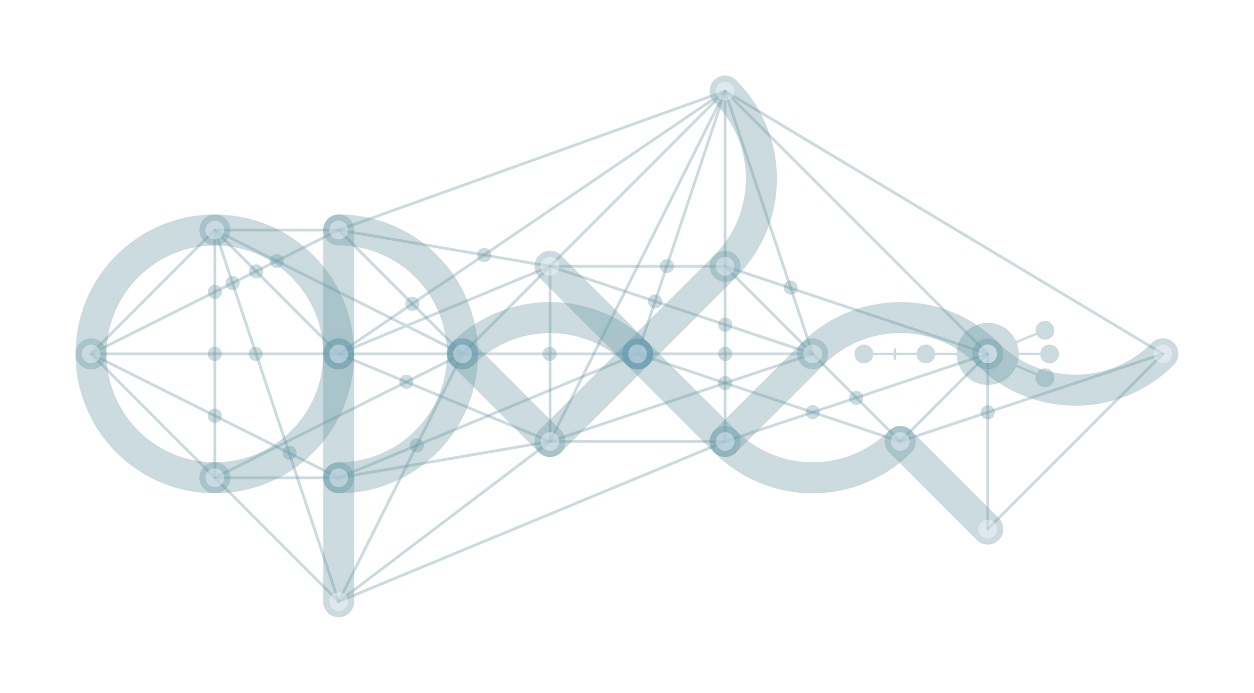 Finanční část

Praha, 25. července 2017
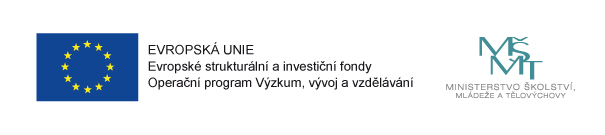 Obsah
Základní pojmy
Specifika výzvy
Přehled jednotlivých aktivit
Podpůrný nástroj
Rozpočet
Základní pojmy
Jednotkou je základní část výstupu (mobility), na kterou lze výstup dělit pro účely administrace projektu a proplácení dotace.

Jednotkovým nákladem se rozumí finanční ocenění jednotky, tj. průměrná výše výdajů stanovených poskytovatelem podpory, potřebných k realizaci jednotky, resp. naplnění výstupu aktivity.

Korekční koeficient je bezrozměrné konstantní číslo, stanovené pro každou zemi samostatně, které zohledňuje úroveň životních nákladů jednotlivých zemí. Korekčním koeficientem jsou násobeny jednotkové náklady dle země pobytu výzkumného pracovníka v zahraničí (mobility).
Specifika výzvy
Výdaje budou vykazovány formou standartní stupnice jednotkových nákladů.

Celková výše způsobilých výdajů projektu složeného z jednotkových nákladů se rovná součtu součinů počtu realizovaných jednotek a příslušného jednotkového nákladu. Tzn., výdajem se rozumí jednotkový náklad, který odpovídá počtu dosažených jednotek.

První možné datum pro zahájení fyzické realizace projektu je datum vyhlášení výzvy v IS KP14+.
Podpora „no money“ projektů MSCA – příjezdy do ČR
Jednotkový náklad: Hodnota jednotkového nákladu činí 156 944 Kč (výzkumný pracovník senior) nebo 122 895 Kč (výzkumný pracovník junior). Minimální částka (mzda včetně veškerých obligatorních výdajů v závislosti na výši úvazku), která musí být poskytnuta výzkumnému pracovníkovi, je 118 671 Kč, a to v případě výzkumného pracovníka seniora, nebo 84 622 Kč v případě výzkumného pracovníka juniora.

Jednotka aktivity: 1 kalendářní měsíc zaměstnaneckého poměru výzkumného pracovníka v české výzkumné organizaci.
Podpora „no money“ projektů MSCA – výjezdy z ČR
Jednotkový náklad: Výchozí hodnota jednotkového nákladu činí 156 944 Kč (výzkumník senior) nebo 122 895 Kč (výzkumník junior). Jednotkový náklad uskutečněné jednotky (mobility) je dán součinem výchozí hodnoty jednotkového nákladu a korekčního koeficientu.
Minimální částka (mzda včetně veškerých obligatorních výdajů8), která musí být poskytnuta výzkumnému pracovníkovi, se vypočte následovně:
((102 834 Kč v případě výzkumného pracovníka seniora nebo 68 785 Kč v případě výzkumného pracovníka juniora x korekční koeficient) + 15 837) x výše úvazku
Jednotka aktivity: 1 kalendářní měsíc vědecko-výzkumného pobytu v zahraničí.
Podpora rodiny výzkumného pracovníka
Jednotkový náklad: Jednotkový náklad činí 13 197 Kč. Jednotkový náklad je stanoven bez ohledu na počet rodinných příslušníků a bez uplatnění korekčního koeficientu. Jednotkový náklad uskutečněné jednotky je dán součinem výchozí hodnoty jednotkového nákladu a pracovního úvazku.
Nárokované finance pro podpůrný nástroj dané mobility musí být poskytnuty ve prospěch výzkumného pracovníka.

Jednotka podpůrného nástroje: 1 kalendářní měsíc. Počet realizovaných jednotek je stanoven dle počtu kalendářních měsíců, v nichž byly realizovány jednotky mobility téže klíčové aktivity. Započtou se ty jednotky, pro něž platí, že po dobu celého kalendářního měsíce byly splněny podmínky pro poskytnutí podpory z podpůrného nástroje.
Rozpočet
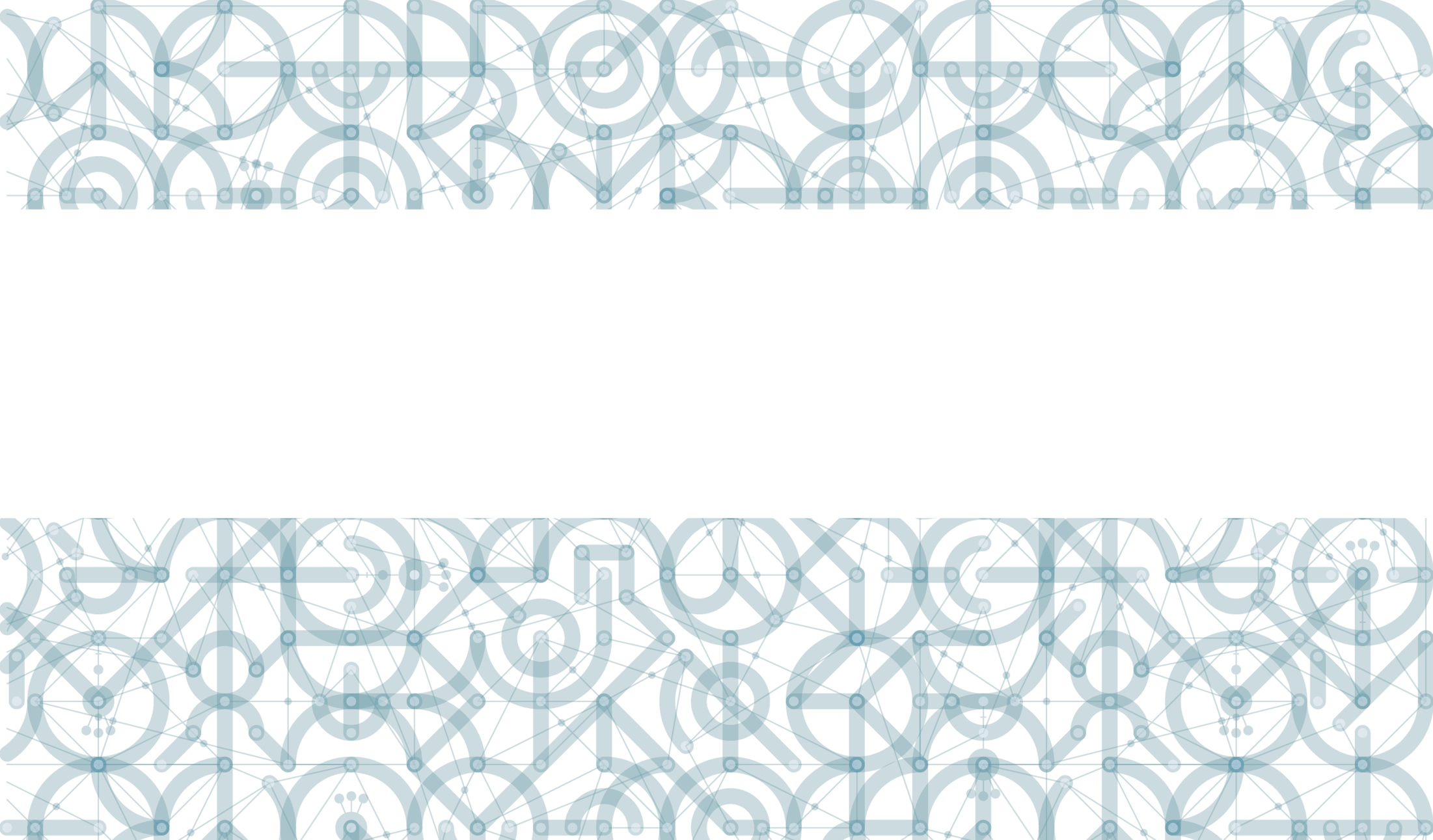 Děkujeme za pozornost